27. april: dan upora proti okupatorju
Pripravila: Dijana Klašnja, mag.
Druga svetovna vojna v sloveniji
Začela se je 6. aprila 1941, ko so nemške vojaške enote napadle Jugoslavijo.
Čez pet dni so Slovenijo napadle še italijanske vojaške enote.
Jugoslavija je 17. aprila 1941 podpisala vdajo.
Aprilska vojna je bila kratka
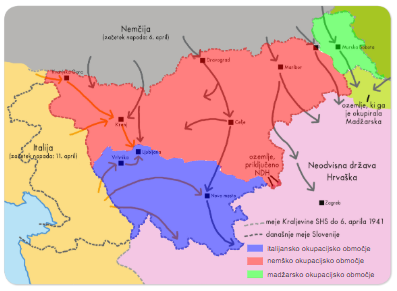 NEMŠKI OKUPATOR
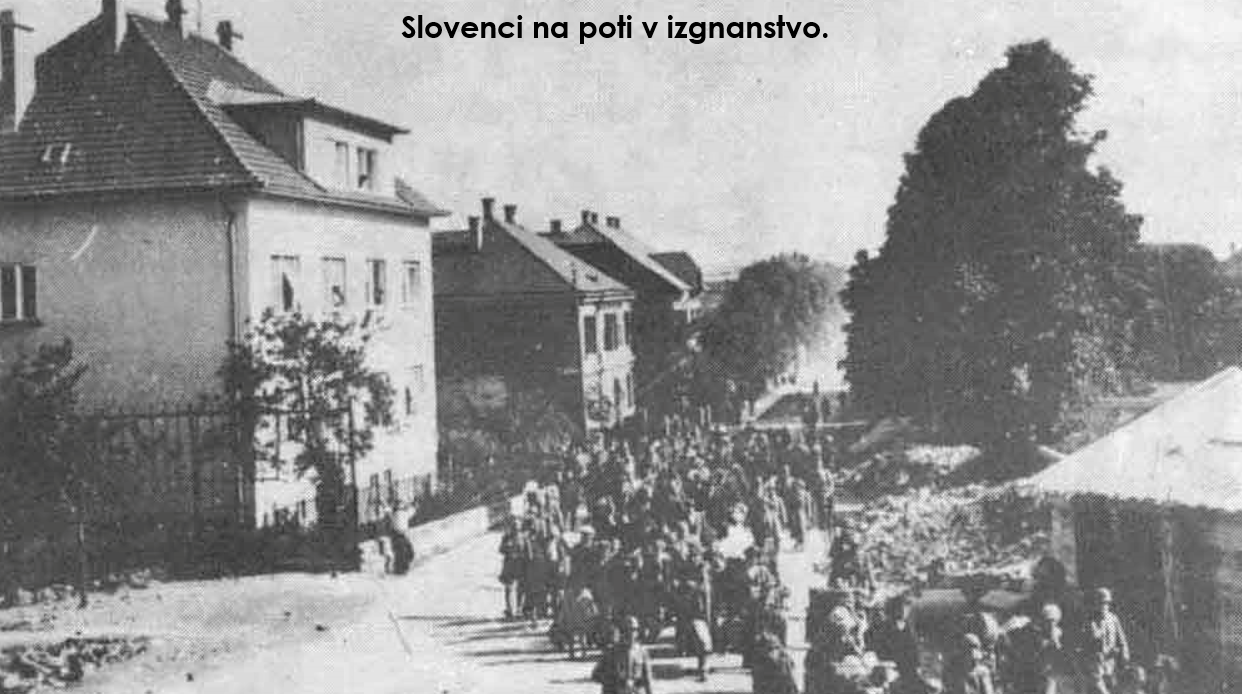 ITALIJANSKI OKUPATOR
MADŽARSKI OKUPATOR
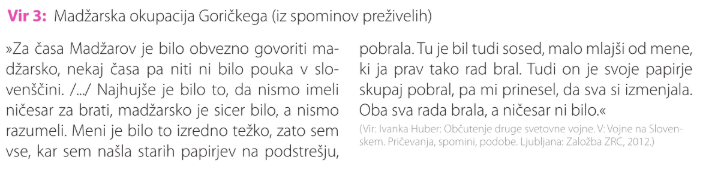 Ustanovitev osvobodilne fronte slovenskega naroda (OF)
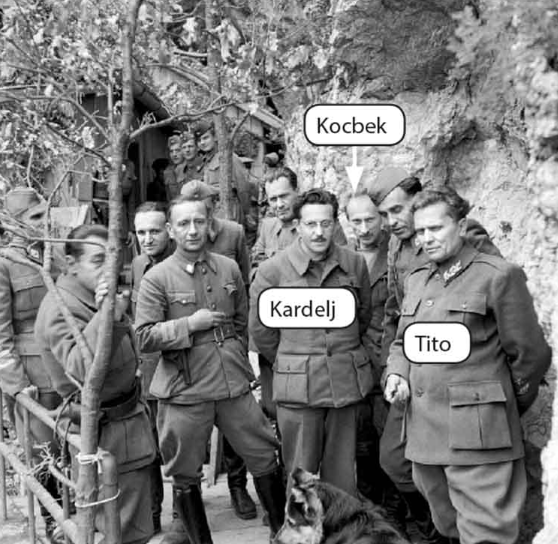 Ustanovijo jo komunisti skupaj z zavezniki 26. aprila 1941.
Cilj: izgnati okupatorje in doseči osvoboditev,
Program OF:
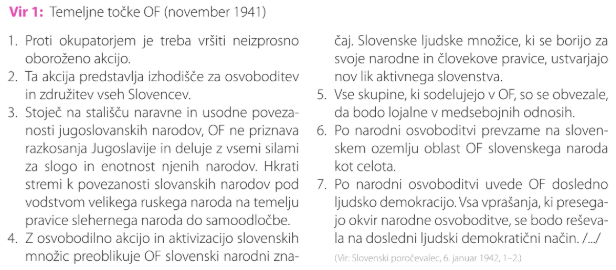 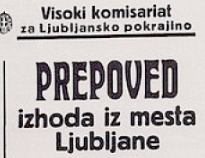 Okupator je:
Omejil gibanje (Italijani so Ljubljano obdali z žico).
Postavil cestne prepreke.
Uvedel policijsko uro.
Požigal vasi.
Streljal talce.
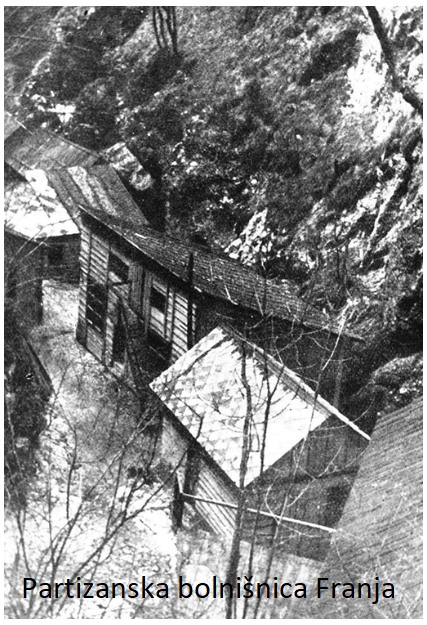 V času narodnoosvobodilnega boja je delovalo več kot 240 skrivnih bolnišnic.

Najbolj znani partizanski bolnišnici sta Franja v soteski Pasice pri Cerknem in Jelendol v Kočevskem rogu.
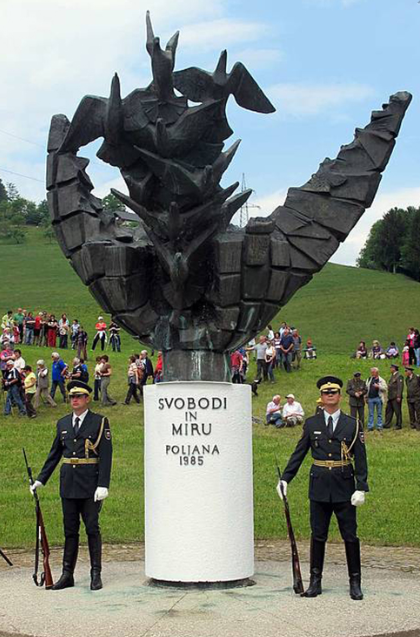 Zadnja bitka druge svetovne vojne v Evropi se je odijala na slovenskih tleh 15. maja 1945 na Poljani pri Prevaljah.
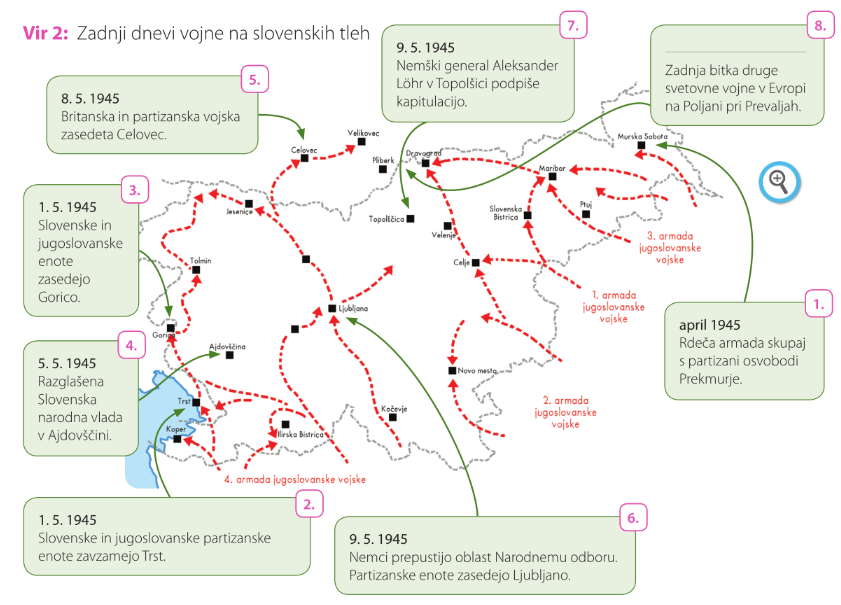 Vir: https://ucimte.com/?q=ucbenik/1000164